OSU Hand Planter, What this means for NUE
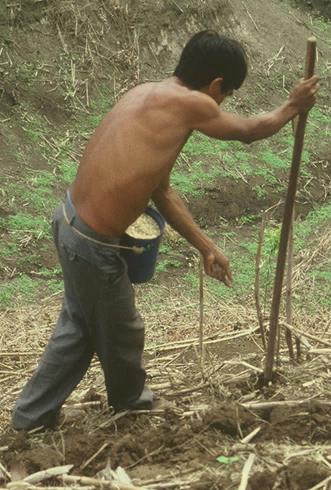 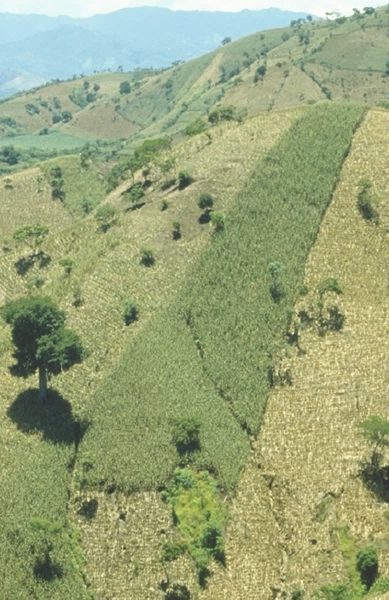 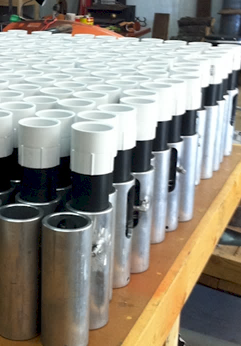 Lawrence Aula, Bruno Figueiredo, Peter Omara, Jagmandeep Dhillon, Jeremiah Mullock, Randy Taylor, Nyle Wollenhaupt, Adrian Koller, 
Sulochana Dhital, Natasha Macnack, Eric Miller, 
Edgar Ascencio, CIMMYT
Maize (FAOSTAT, 2012)
Area, ha   	 Production, Mt	Avg. Mt/ha
World	177,380,000 	872,066,770	4.9	(78 bu/ac)
USA	35,359,790	273,832,130	7.8	(124 bu/ac)
China	34,966,000	208,234,649	6.1	(97 bu/ac)
Brazil	14,198,496	71,072,810	5.1	(81 bu/ac)
Low income Food Deficit Countries
	48,280,856	115,633,219	2.4	(38 bu/ac)
	60% hand	planted
	28,968,510
USA 2014,  37,125,000 ha’s
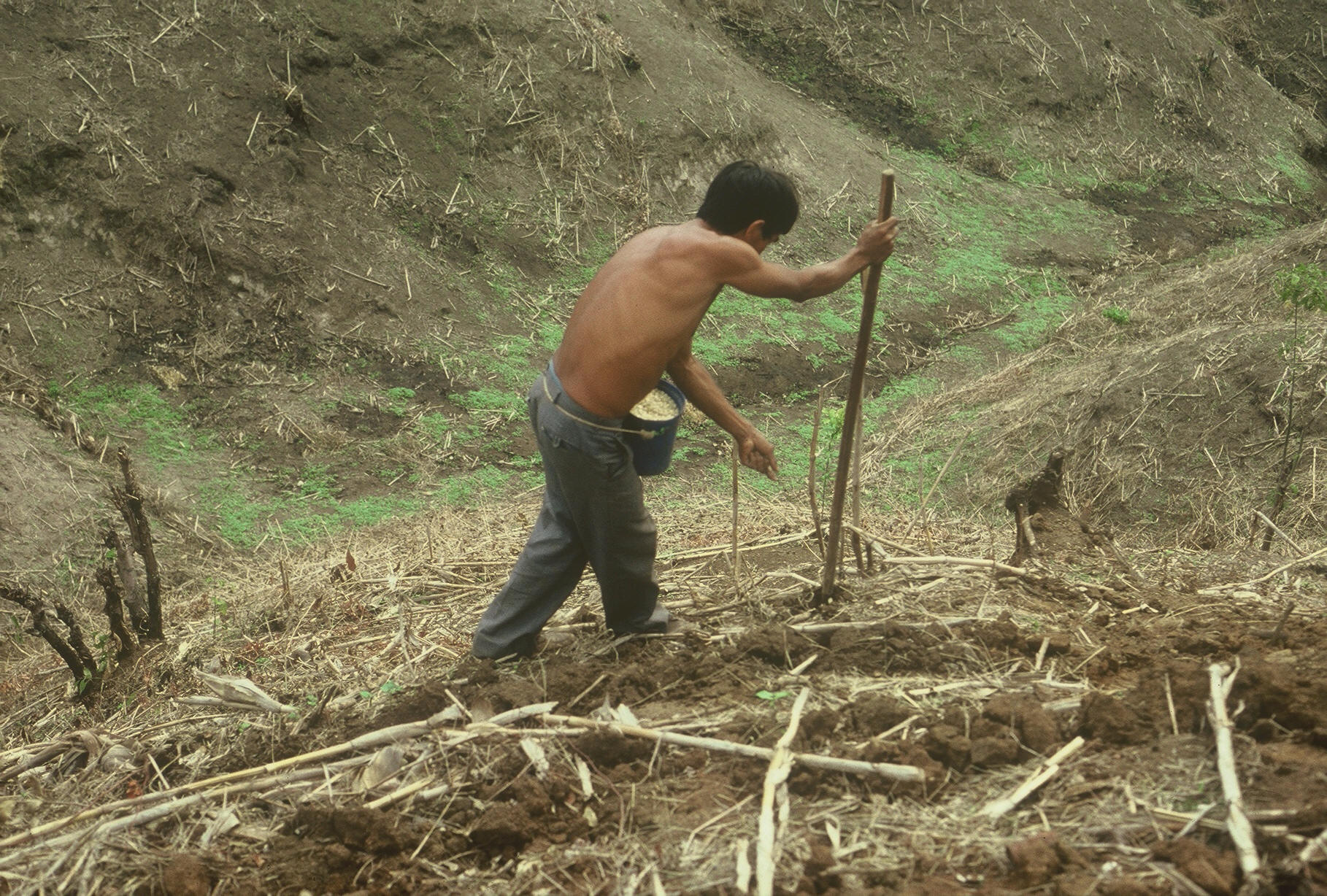 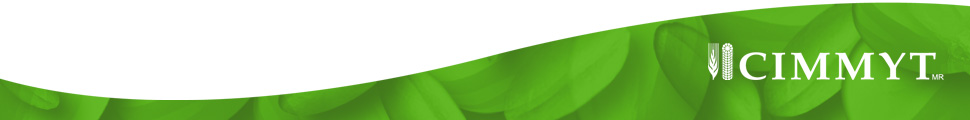 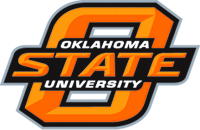 World area planted by hand ≈ corn area in the USA
Developing world, avg. farm size = 1 ha
NGO support, interaction, source for subsidizing planters
By 2050 there will be 9.1 billion people. 
Increase of 30%
Food production during the same period will have to increase 70%
95% of the increased population will be in the developing world
Alexandratos, N. and J. Bruinsma. 2012. World agriculture towards 2030/2050: the 2012 revision. ESA Working paper No. 12-03. Rome, FAO.
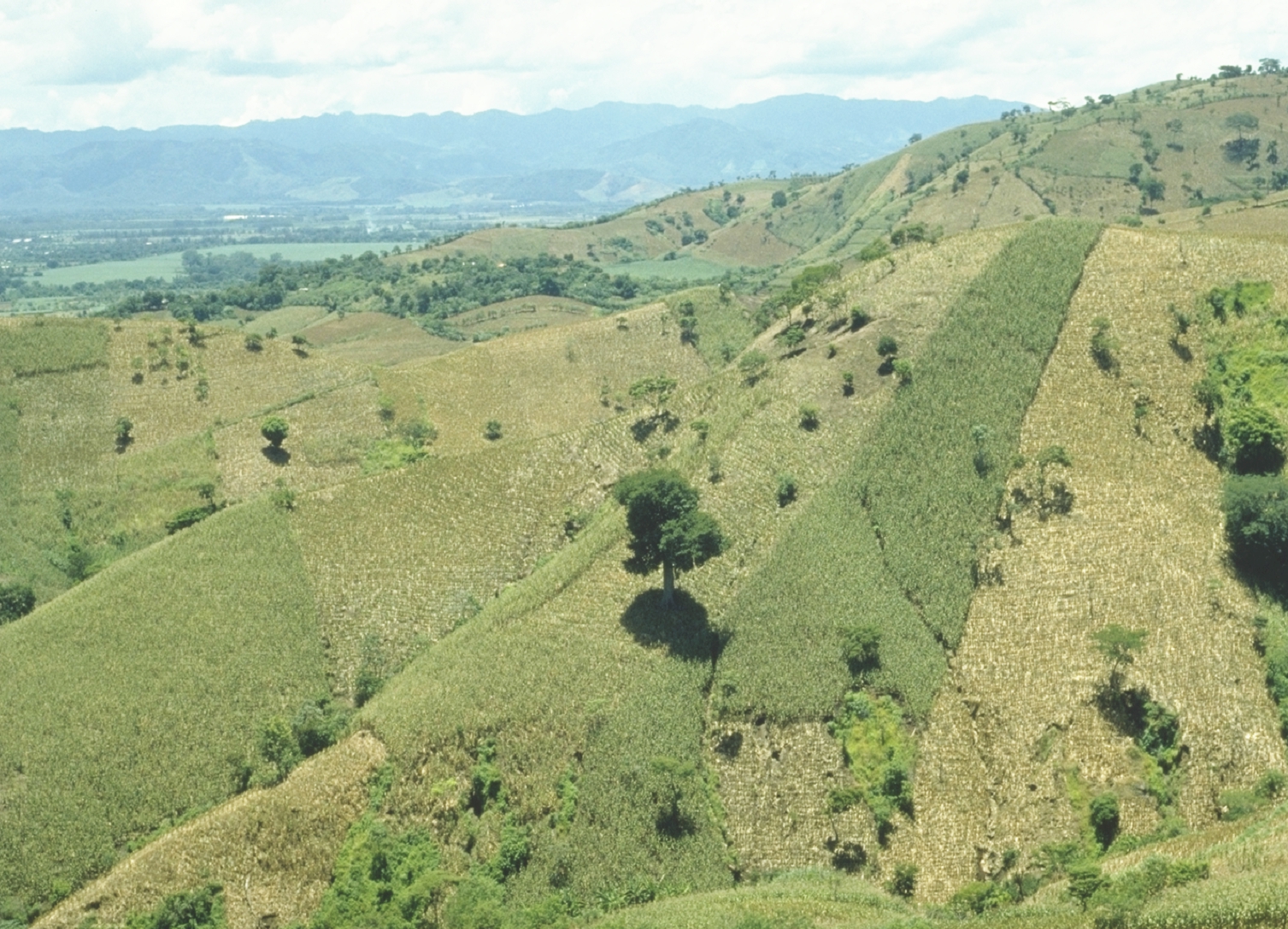 EL SALVADOR
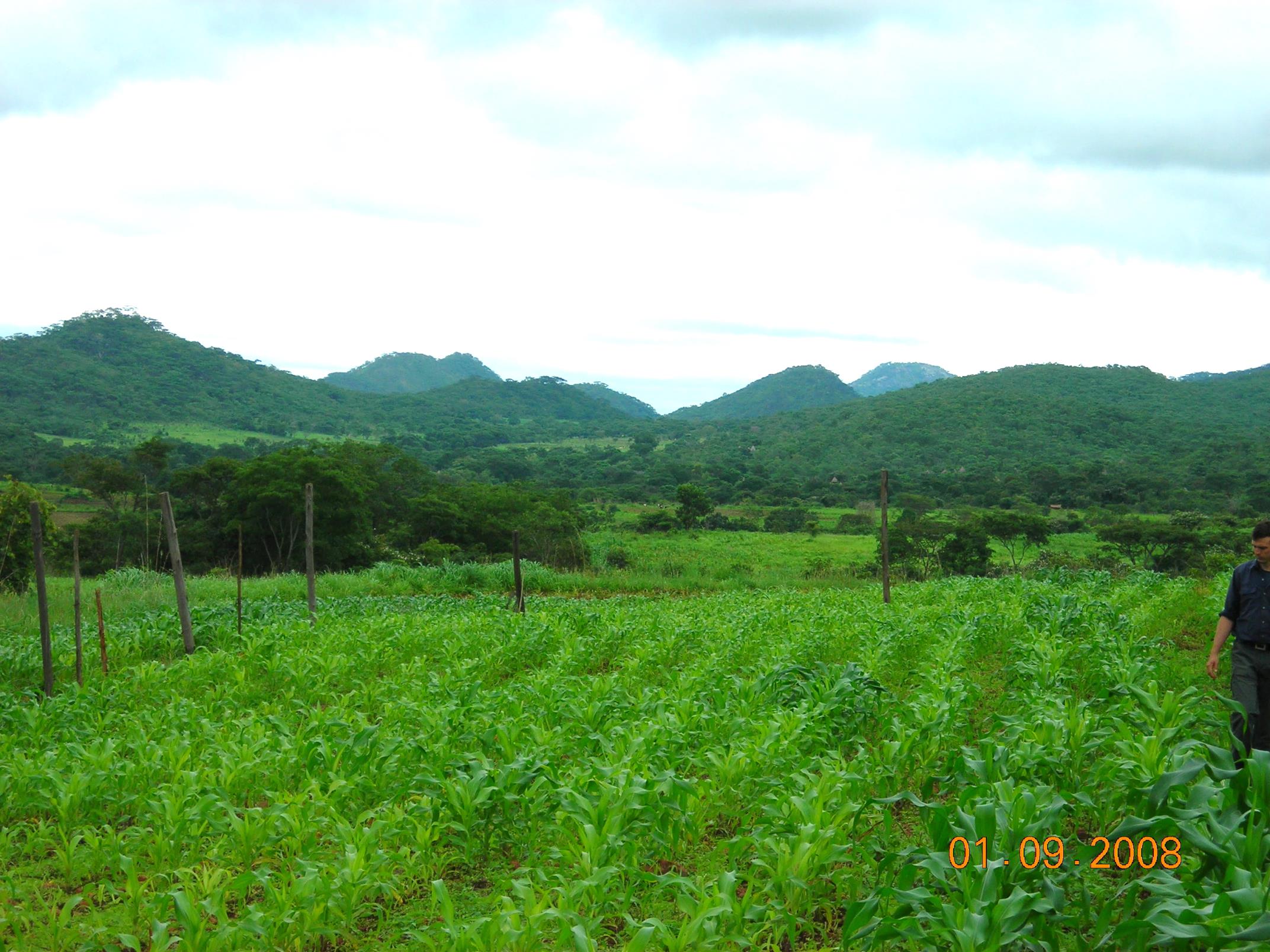 ZIMBABWE
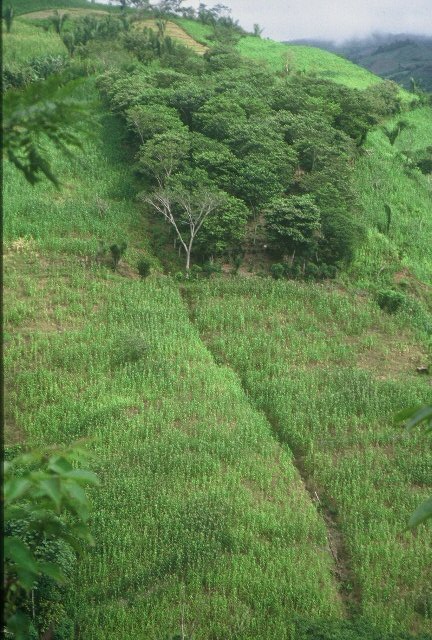 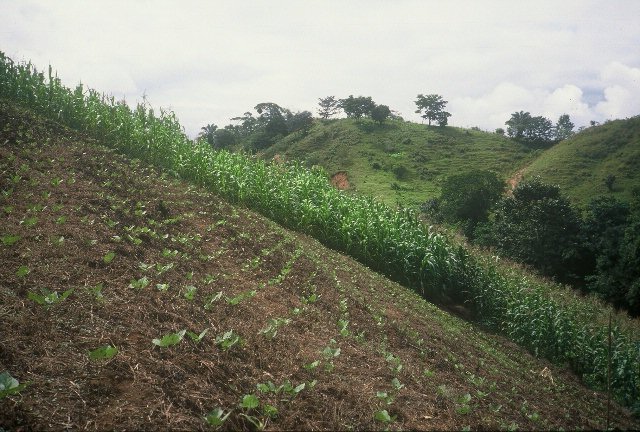 HONDURAS
Singulation Design
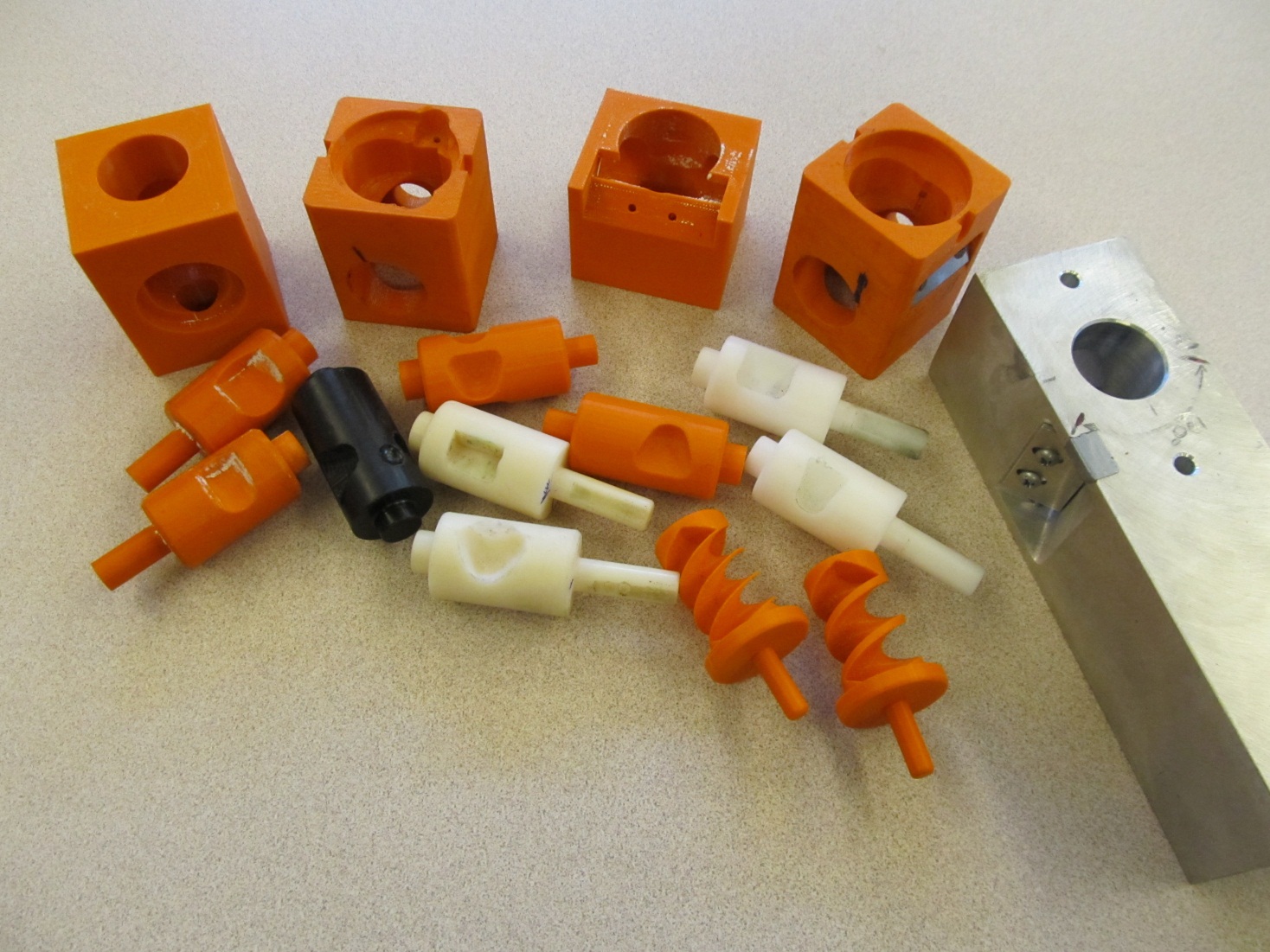 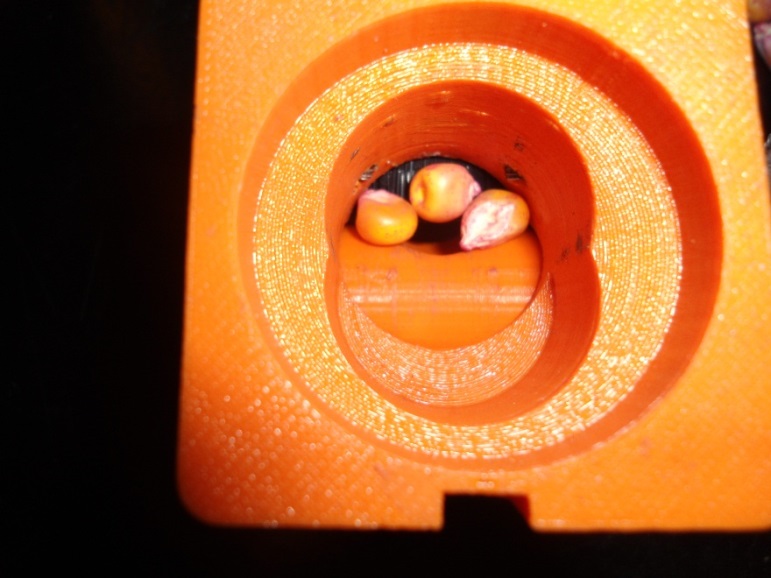 Reciprocating Drum Action
Drum rotates with the cavity moving back into the seed hopper as the spring is compressed.
Spring is fully compressed and the singulation drum cavity is exposed to seed in the hopper
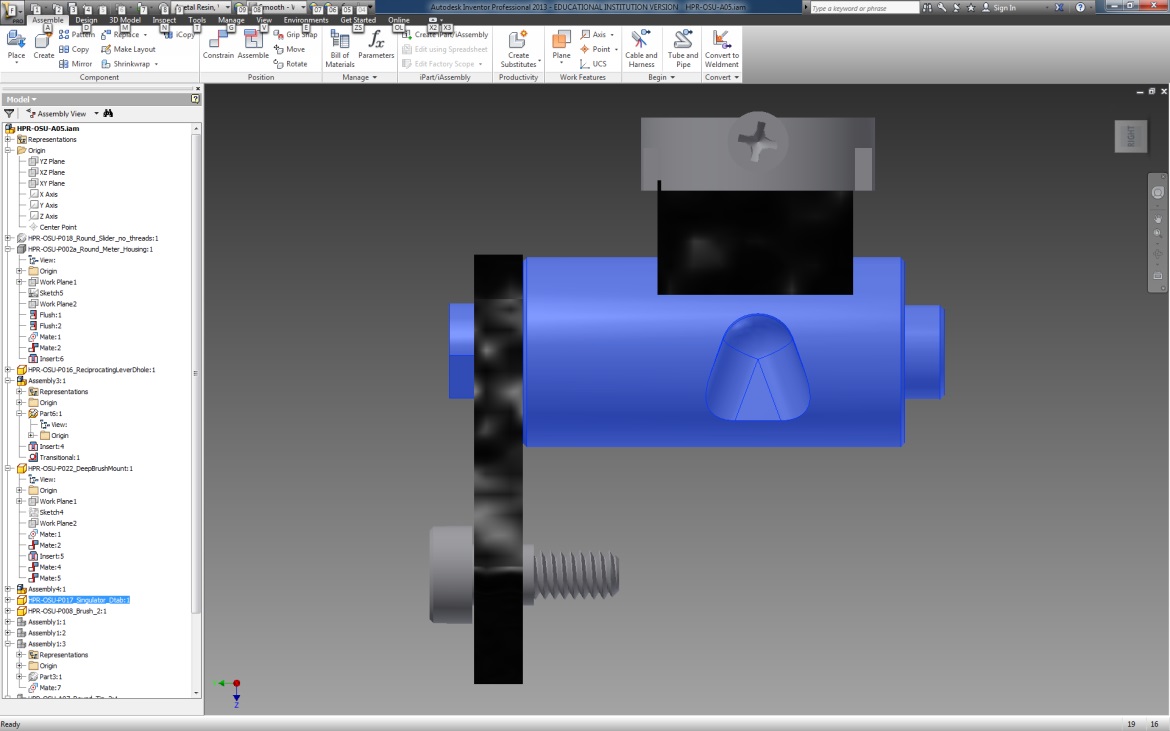 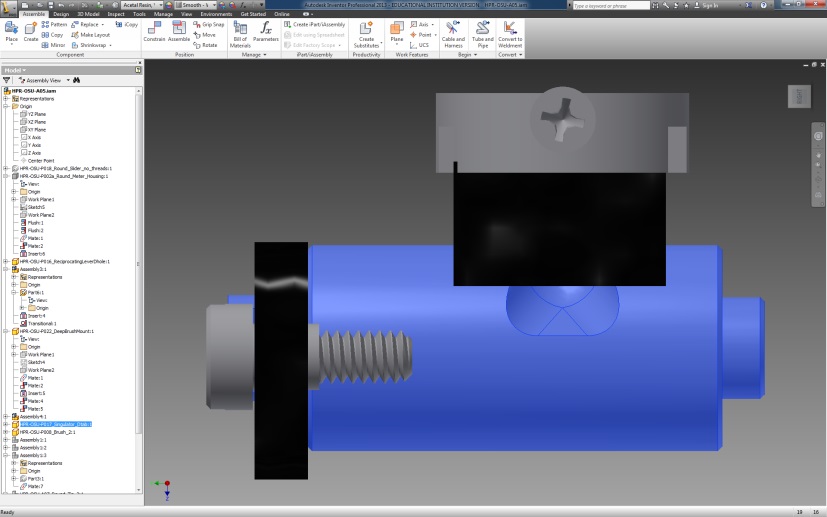 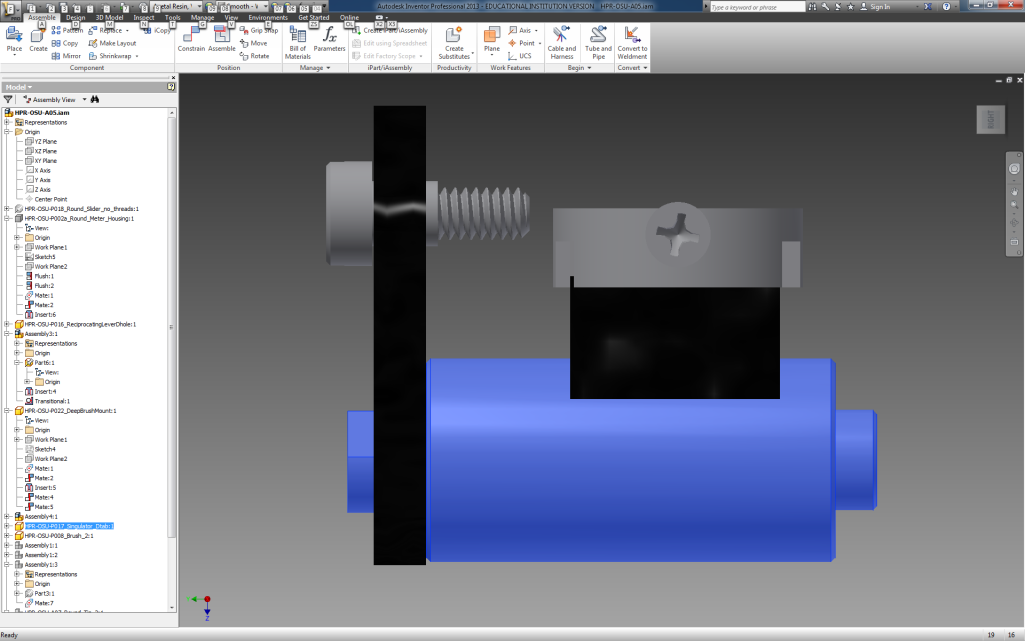 Drum position when planter is relaxed.
As the force on the spring is released, the singulation drum rotates back to the initial ‘relaxed’ position and the seed is dropped.
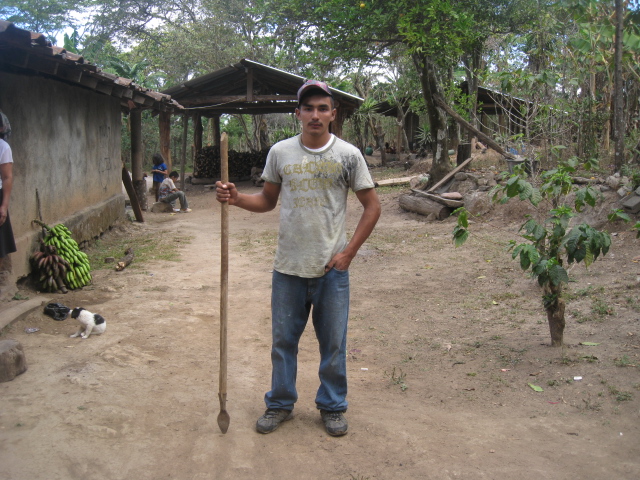 seed size (2653-4344 seeds/kg)seed type, shape
fertilizer
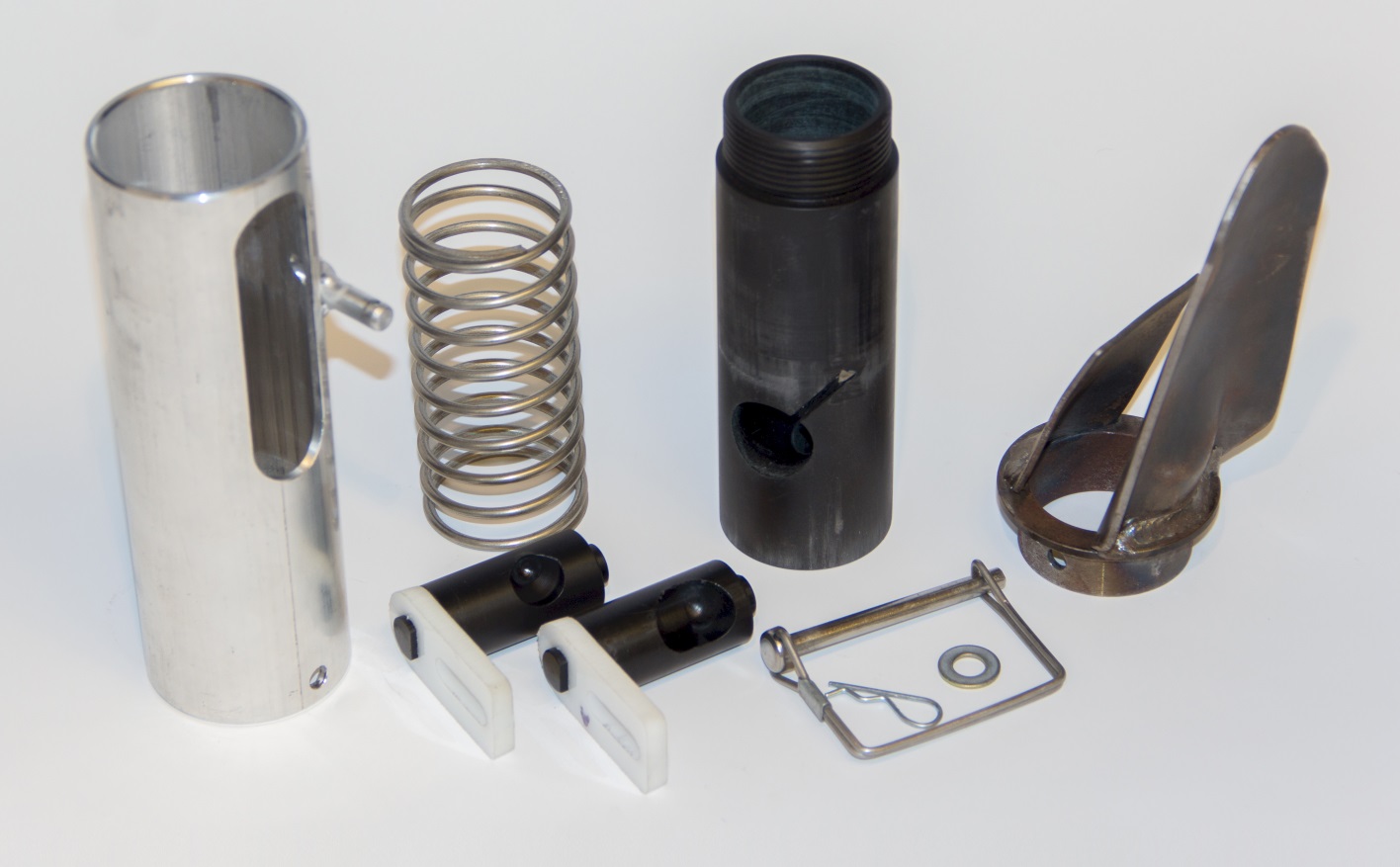 1,000,000 cycles
0.29g/seed
60,000 seeds/ha
3443 seeds/kg
1.0 kg hopper 
17 times refill
http://nue.okstate.edu/Hand_Planter.htm
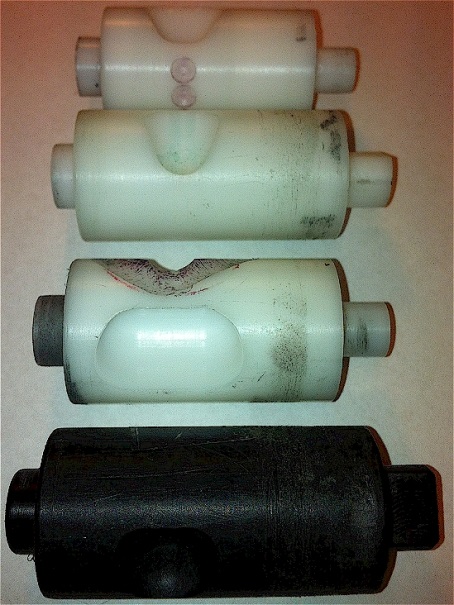 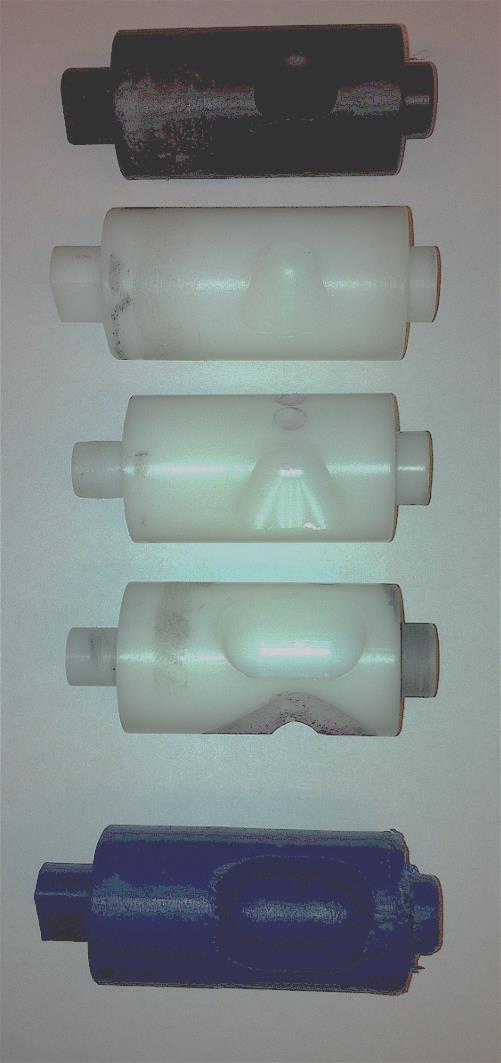 INTERNAL DRUM
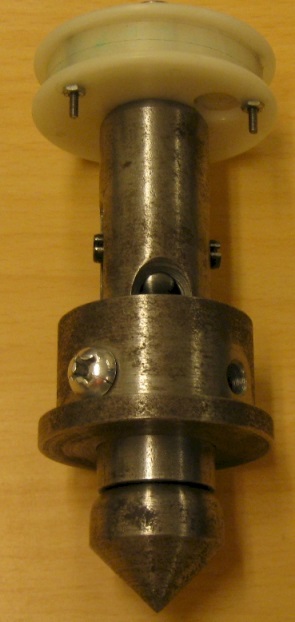 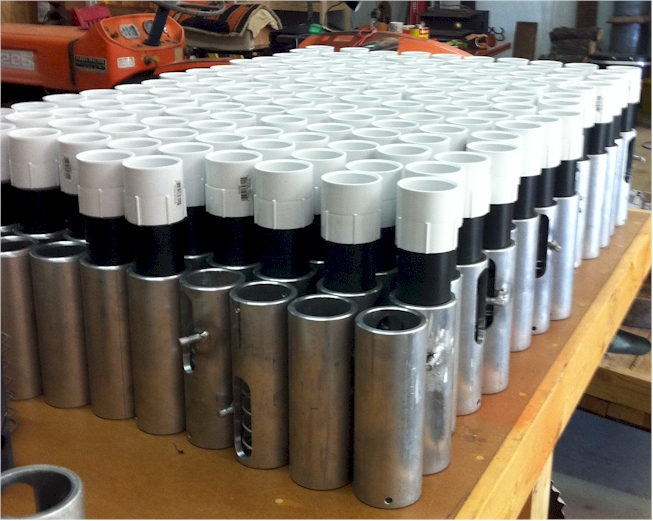 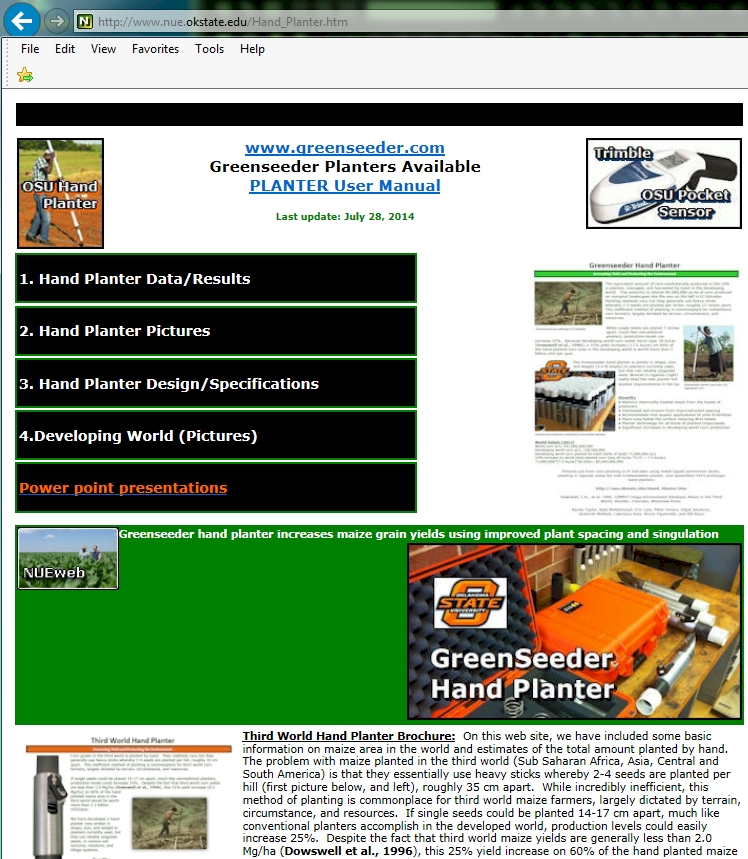 OSU Hand Planter
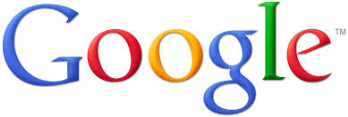 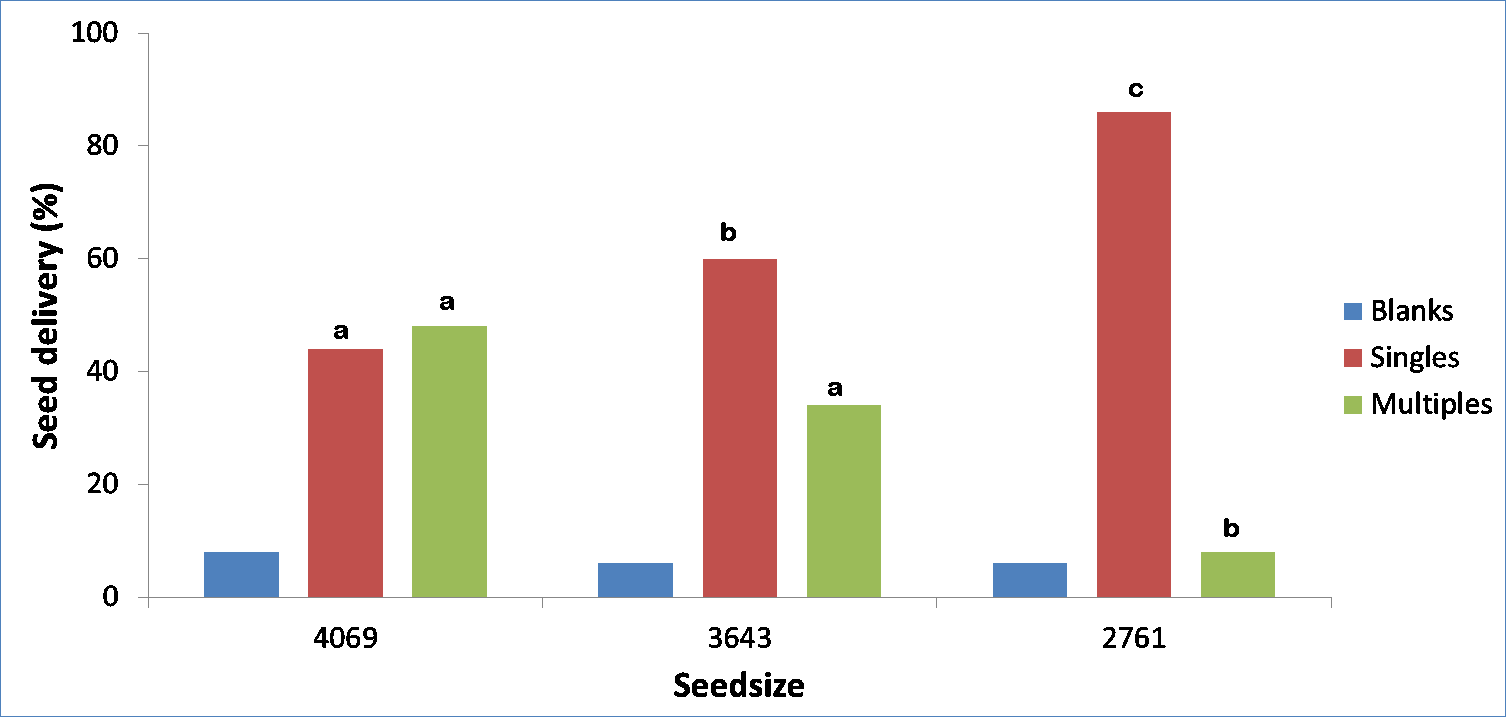 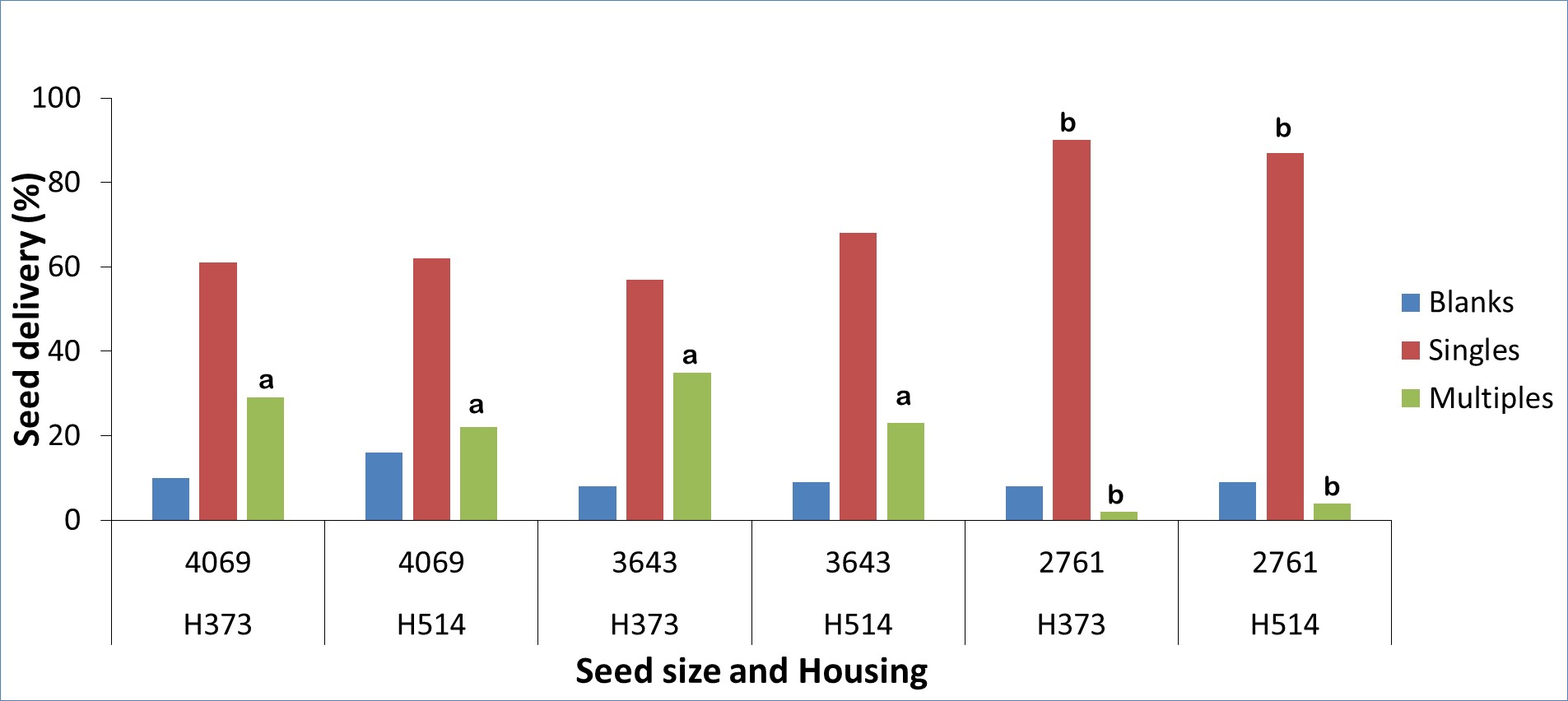 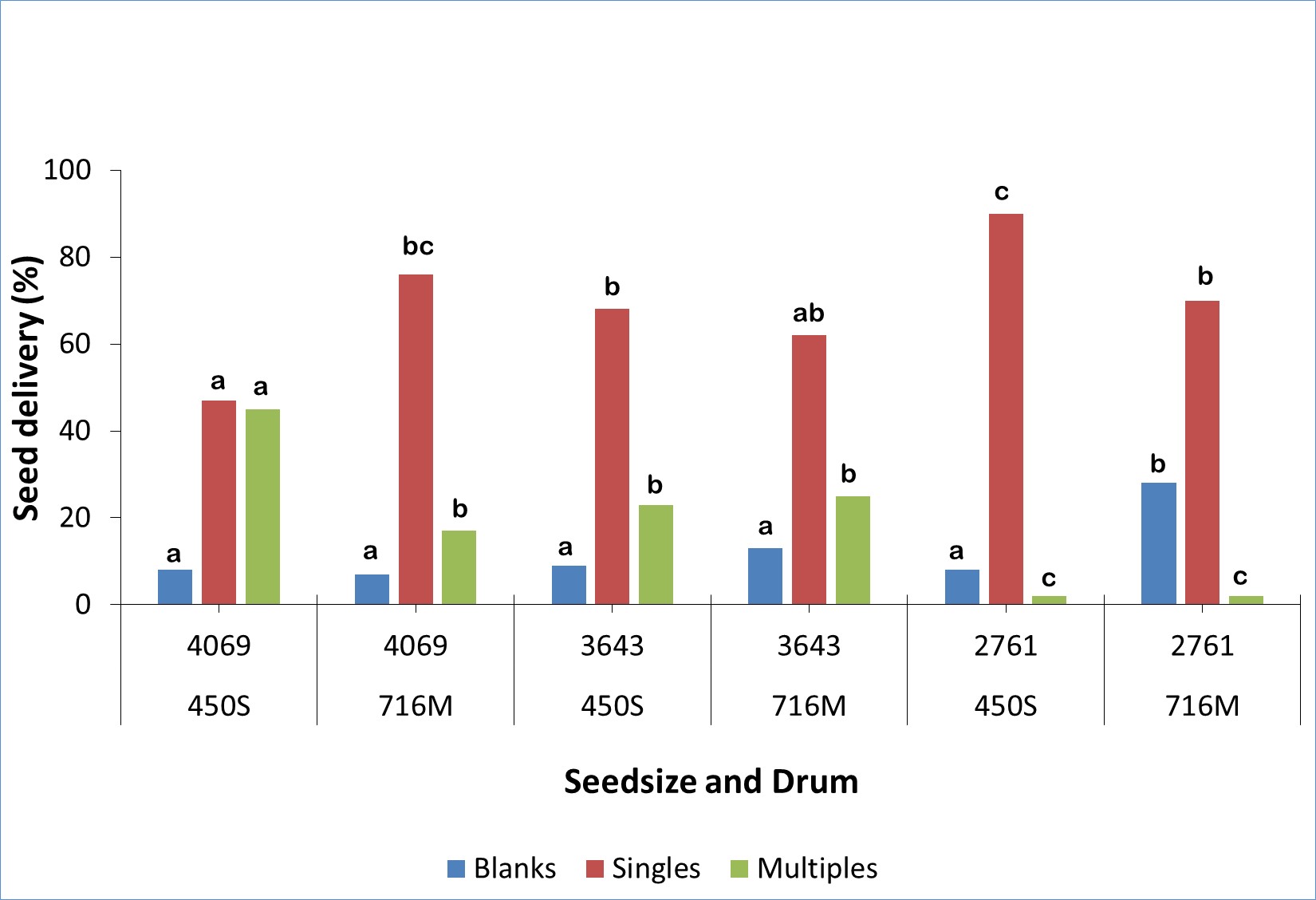 Nov 13, 2013
SED = 8.6
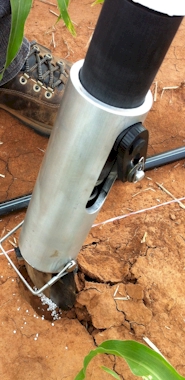 Mid Season Fertilizer N
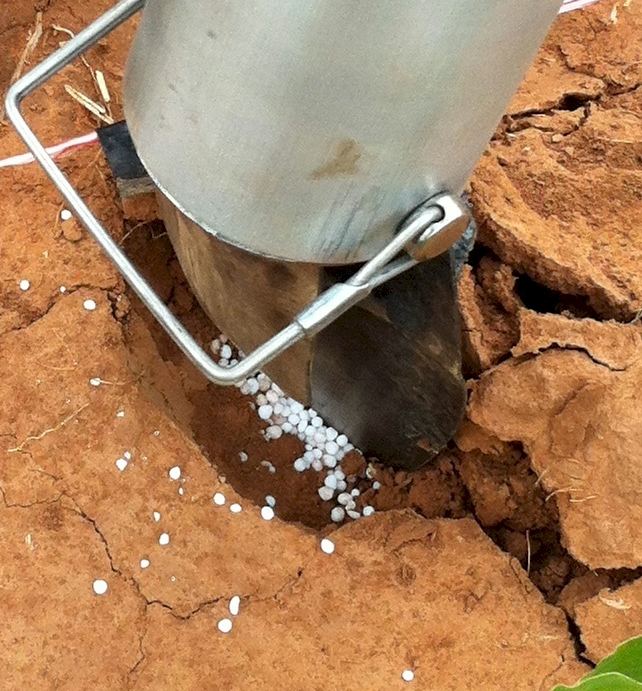 Importance of Singulation
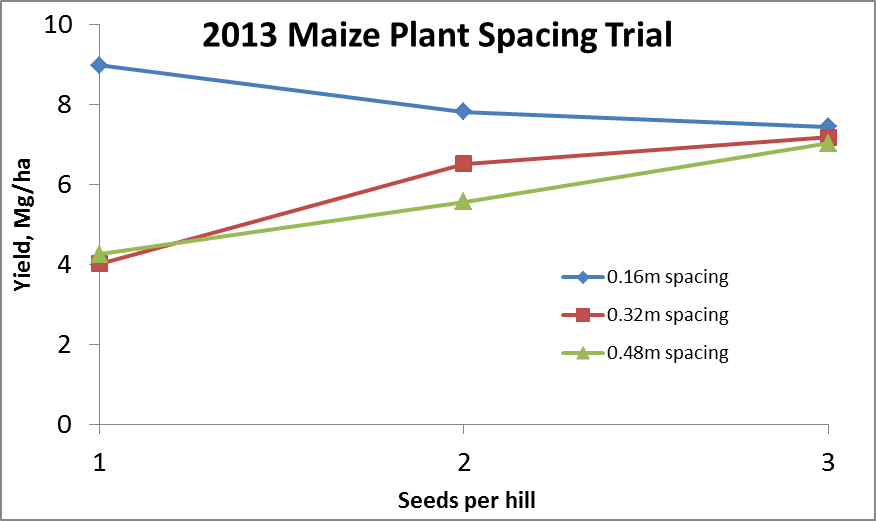 0.76m Row Spacing
Heterogeneity in plant spacing, and plant stands reduce yields (Bob Nielsen, http://www.agry.purdue.edu/ext/corn/pubs/agry9101.htm)
Dr. Randy TaylorDr. Nyle Wollenhaupt
1,000,000 cycles, no failures1 hectare, 100,000 seeds/ha, 10 years
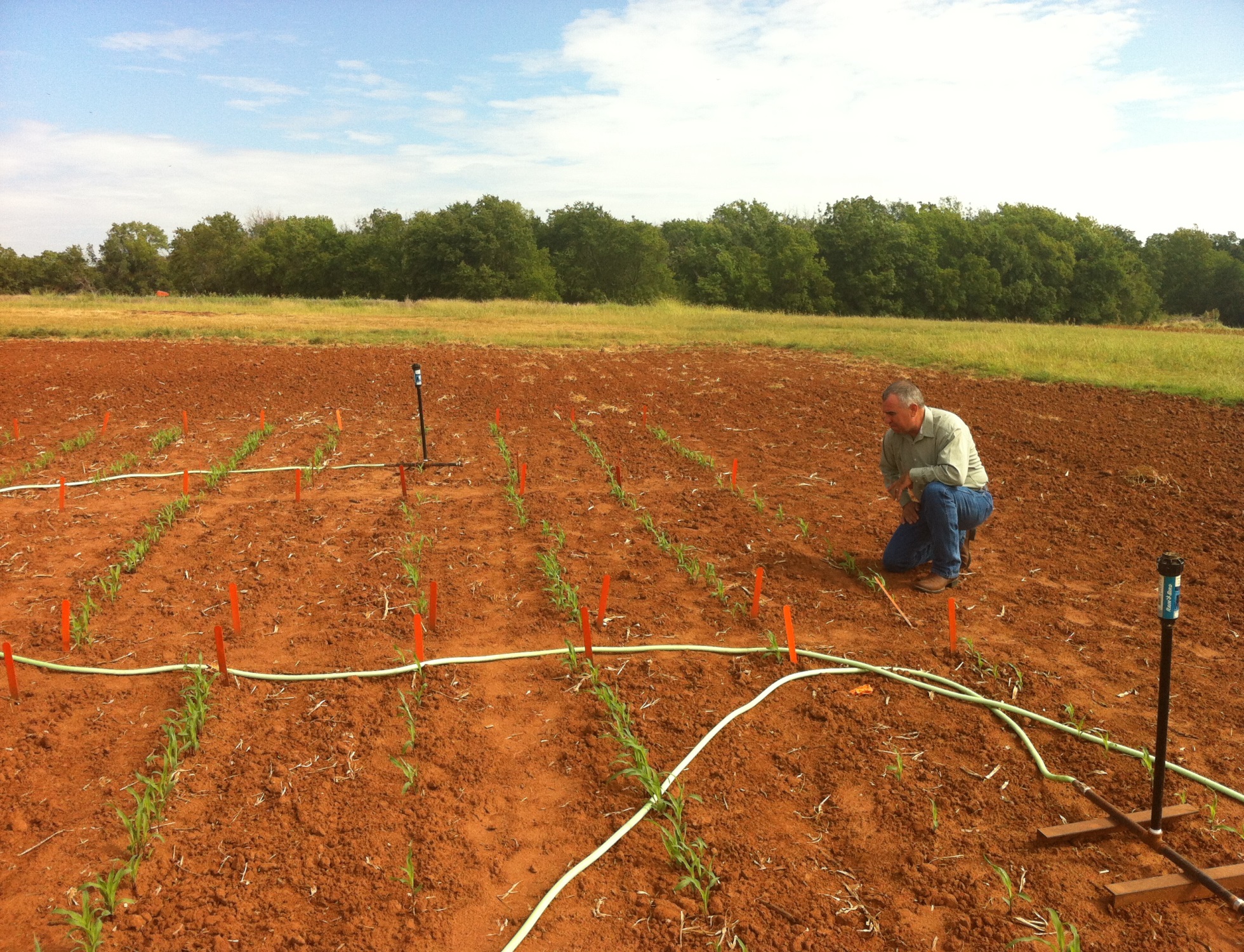 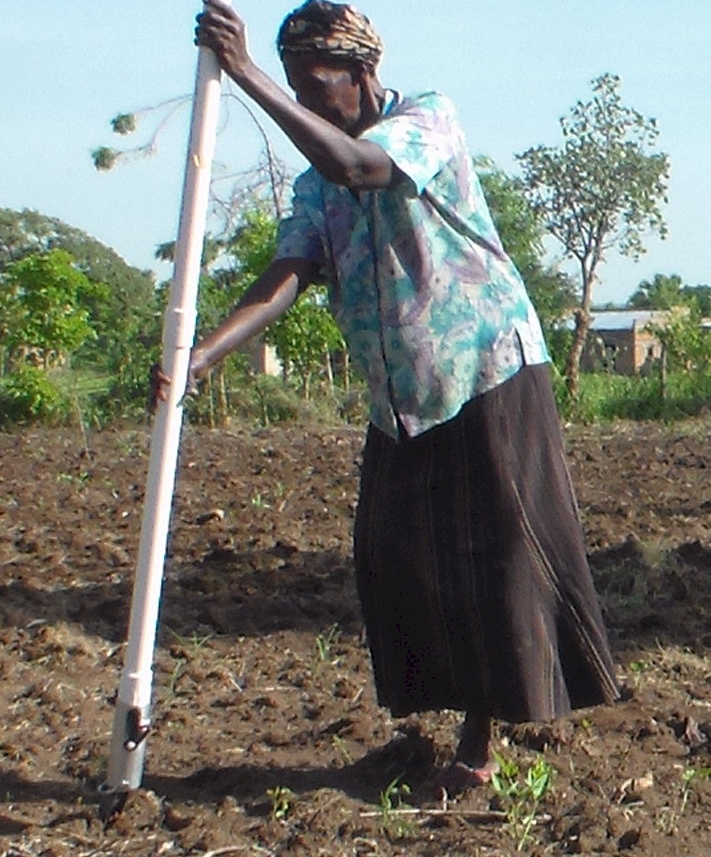 UGANDA
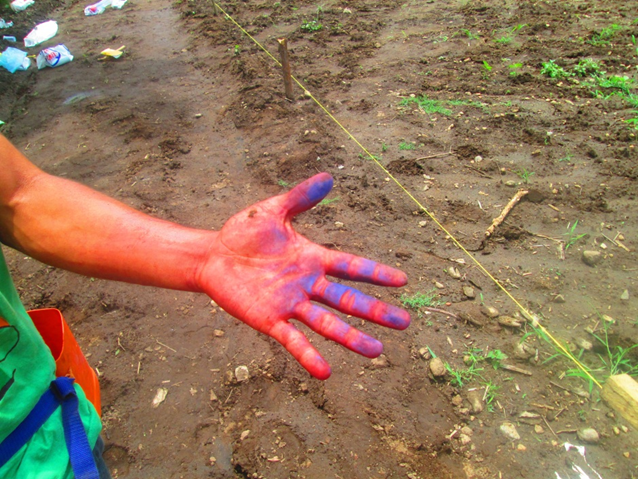 El Salvador, Hand Planter Trials, June, 2014
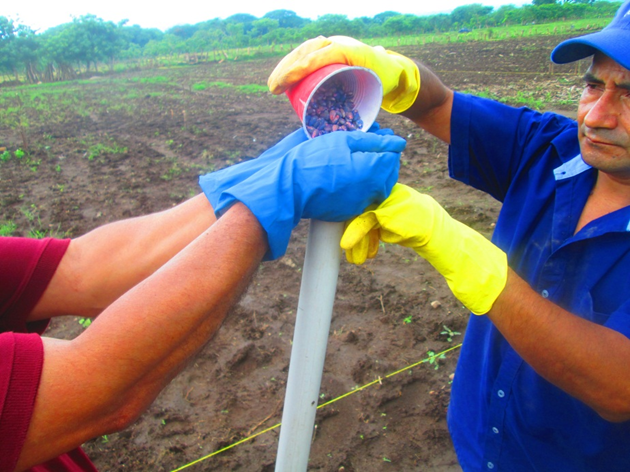 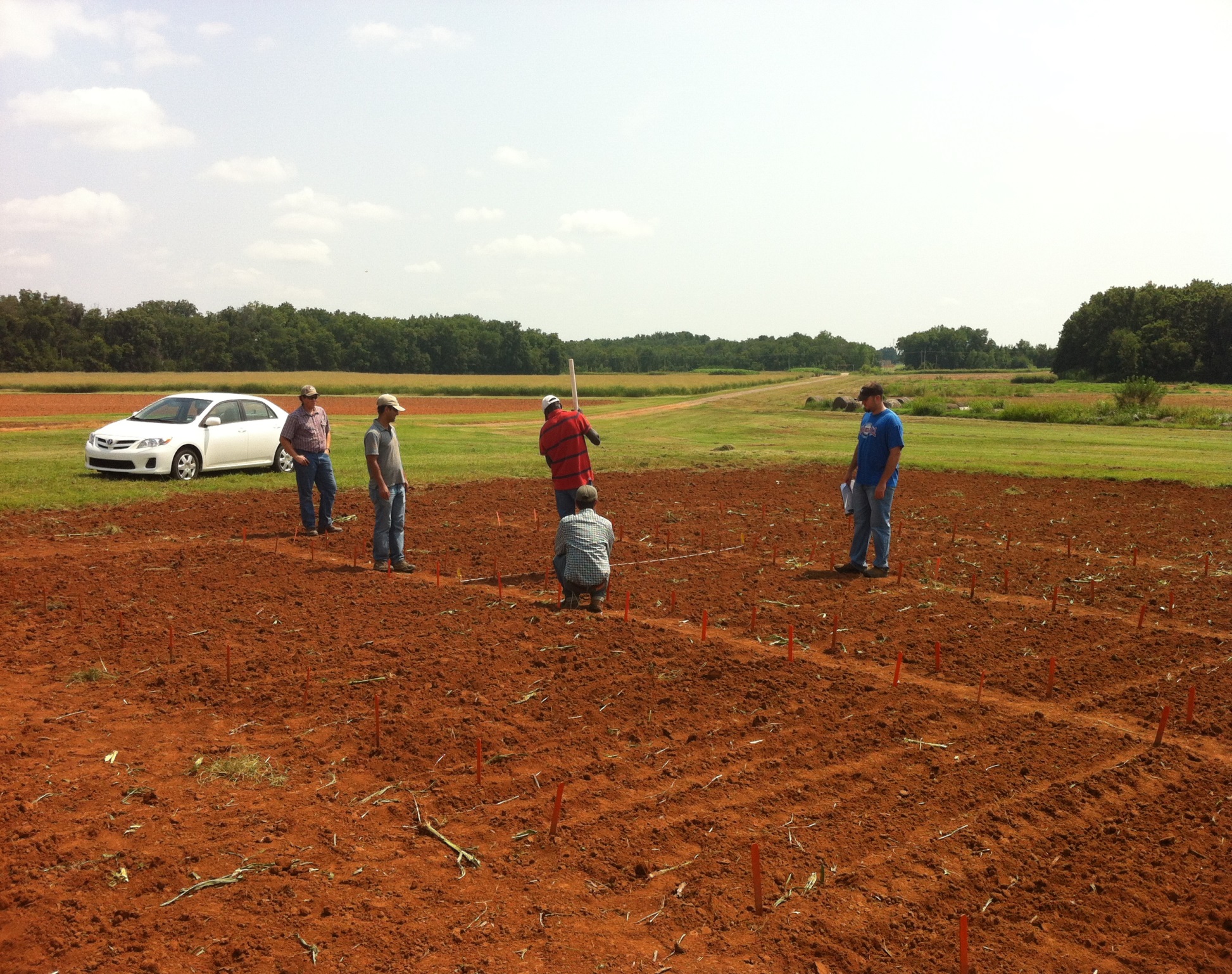 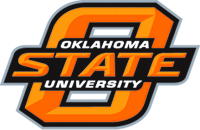 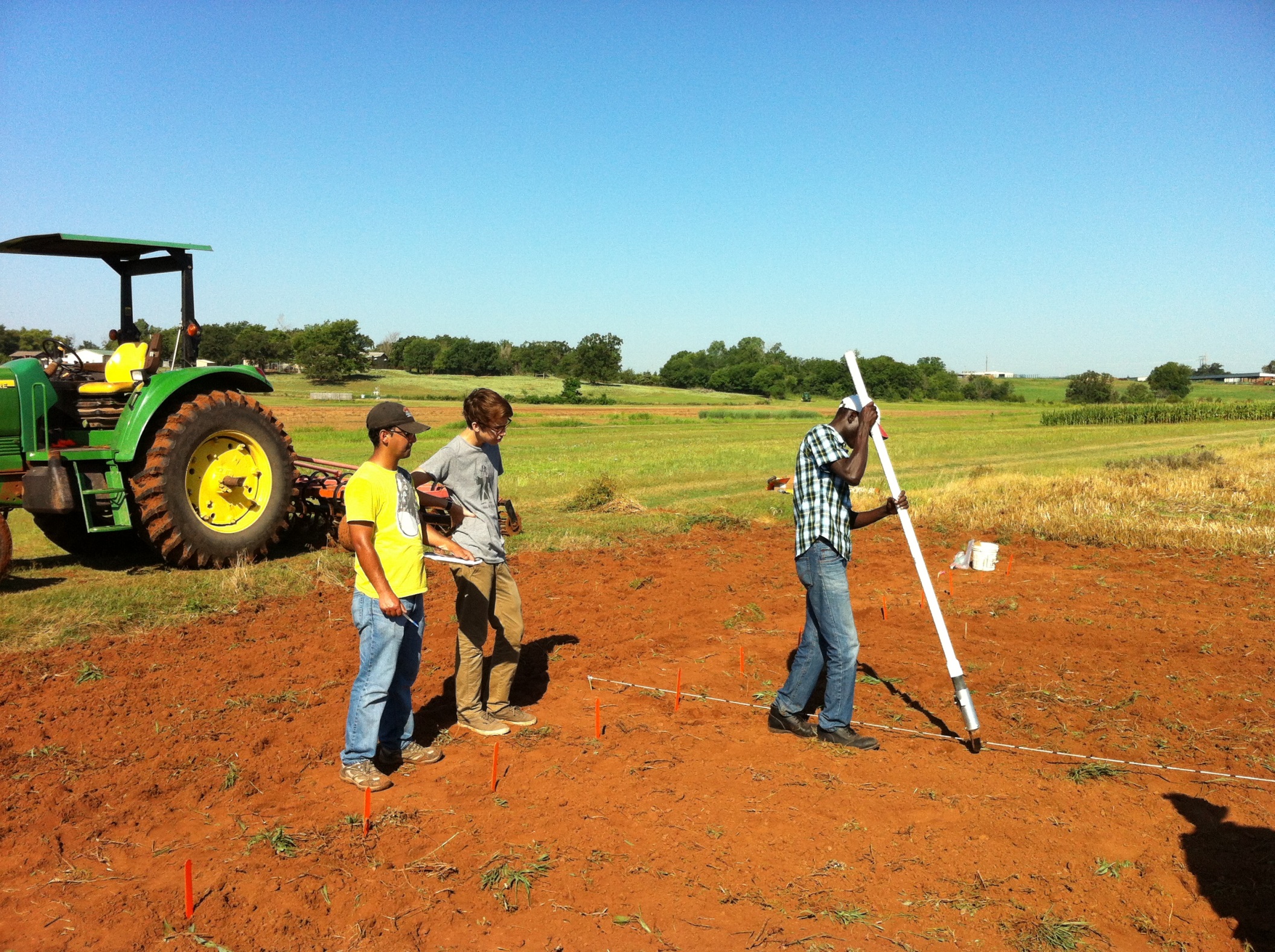 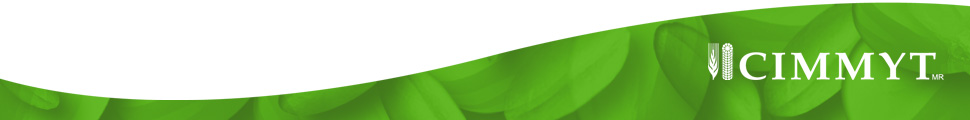 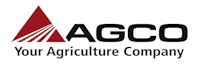 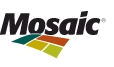 OSU Hand Planter
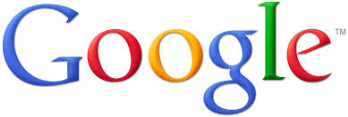 Thailand		Mexico		ZambiaEl Salvador	Guatemala
Benefits
Remove chemically treated seeds from the hands of small farmers 
Decrease soil erosion via improved plant spacing 
Accommodate mid-season application of urea-N 
Place urea below the surface reducing NH3 losses 
Potential to increase maize production and NUE
Khim et al. (2014). Over three sites, planting 1 seed, every 0.16m increased yields by an average of 1.15 Mg ha-1 (range, 0.33 to 2.46 Mg ha-1) when compared to the farmer practice of placing 2 to 3 seeds per hill, every 0.48 cm.
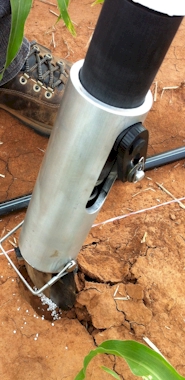 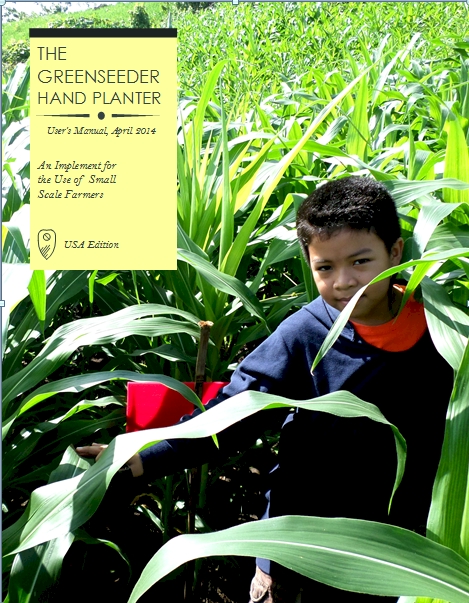 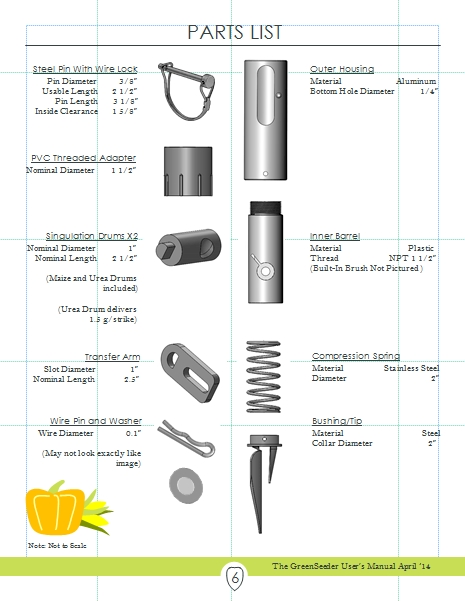 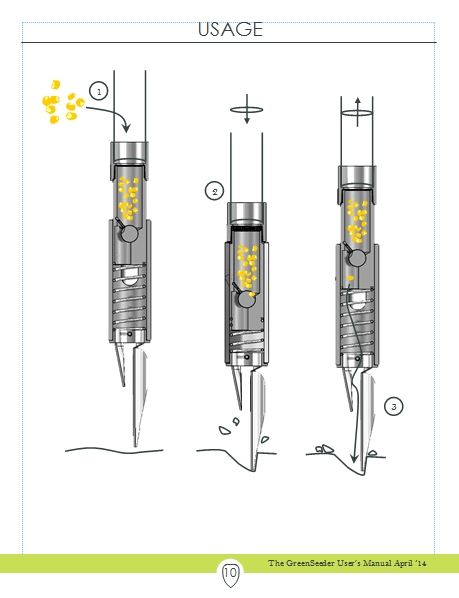 GreenSeeder Manual
http://www.nue.okstate.edu/Hand_Planter/Planter%20User's%20Manual%20EL.pdf
January 2014, on-line hand planter workshop http://nue.okstate.edu/Hand_Planter/osu_hand_planter_workshop.html
Optimum N Rate (over sites)
1. Grain yield * 1.19 (percent grain N) = grain N removed
2. Compute #1 for check
3. Compute #1 for high N yield treatment
4. Estimate of actual N needed (3 – 2) 
5. Estimate of optimum fertilizer N = #4/0.33

1.19 (average percent N in corn grain)
0.33 (average for expected fertilizer NUE)
Maize grain yield, high N rate and optimum N rate from 213 site years, Central Great Plains, 1958-2010. (Sulochana Dhital)
References
Al-Kaisi, M. M., and X.Yin. 2003. Effects of nitrogen rate, irrigation rate, and plant population on maize yield and water use efficiency. Agron. J. 95(6), 1475-1482.
Bundy, L.G., T.W. Andraski, M.D. Ruark, and A.E. Peterson. 2011. Long-term continuous corn and nitrogen fertilizer effects on productivity and soil properties. Agron. J. 103:1346–1351.
Eck, H. V. (1984). Irrigated corn yield response to nitrogen and water. Agron. J. 76(3), 421-428.
Fenster, W. E., C. J. Overdahl, G.W. Randall, and R. P. Schoper.1978. Effect of nitrogen fertilizer on maize yield and soil nitrates (Vol. 153). Misc. Rept 153-1978. Agr. Exp. Station. U. of Minnesota, St. Paul. 
Ismail, I., R.L. Blevins, and W. W. Frye. 1994. Long-term no-tillage effects on soil properties and continuous maize yields. Soil Sc. Soc. Am. J. 58(1), 193-198
Jokela, W. E., and G. W. Randall. 1989. Maize yield and residual soil nitrate as affected by time and rate of nitrogen application. Agron. J. 81(5), 720-726.
Mallarino, A.P., and E. Ortiz-Torres. 2006. A long-term look at crop rotation effects on maize yield and response to N fertilization. In: The Integrated Crop Management Conference Proceedings, Ames, IA. 29–30 Nov. 2006. Iowa State Univ. Ext. Ames. p. 209–213.
Peterson, T. A., and G. E. Varvel. 1989. Crop yield as affected by rotation and nitrogen rate. III. Maize. Agron. J. 81:735-738.
Rice, C. W., M.S. Smith, and R.L. Blevins. 1986. Soil nitrogen availability after long-term continuous no-tillage and conventional tillage maize production. Soil Sc. Soc. Am. J. 50 (5), 1206-1210.
Stecker, J. A., D. D. Buchholz, R.G. Hanson, N.C. Wollenhaupt and K. A. McVay. 1993. Broadcast nitrogen sources for no-till continuous maize and maize following soybean. Agron.J. 85(4), 893-897.
Varvel, G.E., W.W. Wilhelm, J.F. Shanahan, and J.S. Schepers. 2007. An algorithm for maize nitrogen recommendations using a chlorophyll meter based sufficiency index.  Agron. J. 99:701-706.
Woodruff, J. R., J.T. Ligon, and B. R. Smith. 1984. Water table depth interaction with nitrogen rates on sub-irrigated corn. Agron. J. 76(2), 280-283.
Workshop Products:
People, our group (need picture)Concepts
	N Rich Strip (Nebraska) brochures
	Predicting YPO and Predicting RI 
	Regional Trials (Missouri)
	Independence of YPO and RI, Sufficiency
	Indicator crops (Minnesota)
	N Cycle (cards, site)
Passive sensors, EM
Active sensors
Algorithms (K-State, OSU)
	NUE web site (presentations, posters)	SBNRC 
Improved fertilizer N rate recommendations
	Either Sensor
Extension (Yaqui Valley, China, Oklahoma )
Big Picture (Minnesota)   Legislation
“The most conservative man in traditional agriculture is the scientist, and sometimes I am not proud to be one of them.  This is most discouraging.  The scientist is a privileged person, the man should lead us out of the wilderness of static, underproductive agriculture, and yet by his apathy and failure to exercise his unique vision, he keeps us in the swamp of despair.  The scientist fears change because he is in a relatively privileged position in his own society.  If there is no breakthrough in yield, he will not be criticized.  But if he makes a recommendation and something goes wrong, he may lose his job. “ N.E. Borlaug
Agriculture and the Environment
Food and Agricultural Organization, “Livestock's Long Shadow” surveys damage done by sheep, chickens, pigs and goats. But in almost every case, the world's 1.5 billion cattle are most to blame. Livestock are responsible for 18 per cent of the greenhouse gases that cause global warming, more than cars, planes and all other forms of transport put together.

The Independent.co.uk
“Wheat is an equal opportunity performer, it never discriminates.  It grows as well for the poor as for anyone”  N.E. Borlaug
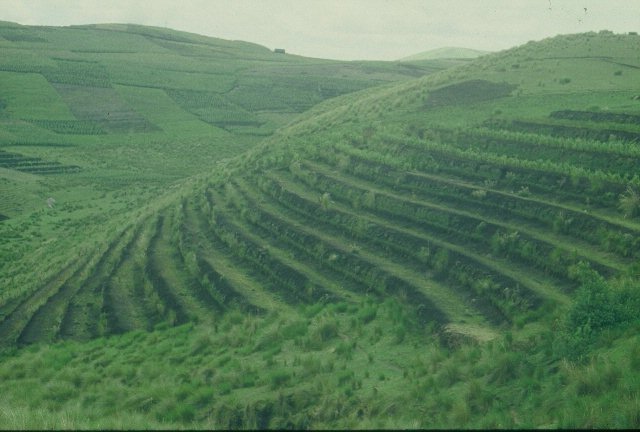 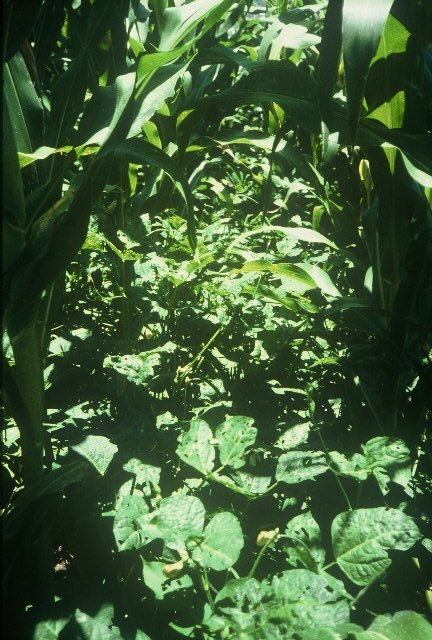 GUATEMALA